CAMPの概要と学認の現状
国立情報学研究所　山地一禎
昨年度のキャンプ
開催場所：三重大学 総合研究棟II 1F メディアホール

9月14日(水)
13:30 ～ 14:20　Shibboleth, 学認 を知ろう
14:20 ～ 15:10　新しい学認機能の紹介 DS, uApprove.jp, OpenIdP
15:10 ～ 15:30　(休憩)
15:30 ～ 16:20　メンバー属性プロバイダー GakuNin mAP の紹介
16:20 ～ 17:10　地域連携、学認に関する意見交換

主催：国立情報学研究所
共催：三重大学 総合情報処理センター
2
本年度の学認CAMPは？
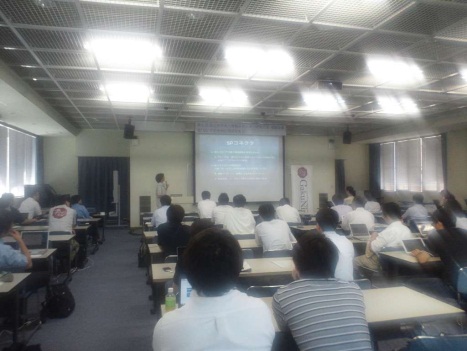 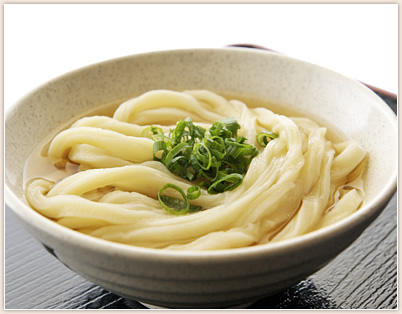 今年もCAMPやりますか？
by CAMP隊長
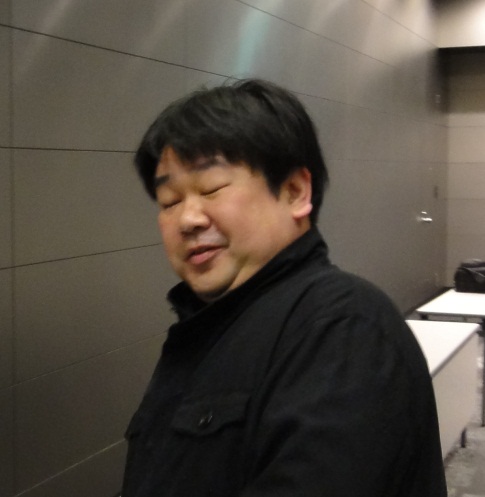 やりたいねぇ．
どのトピックでいく？
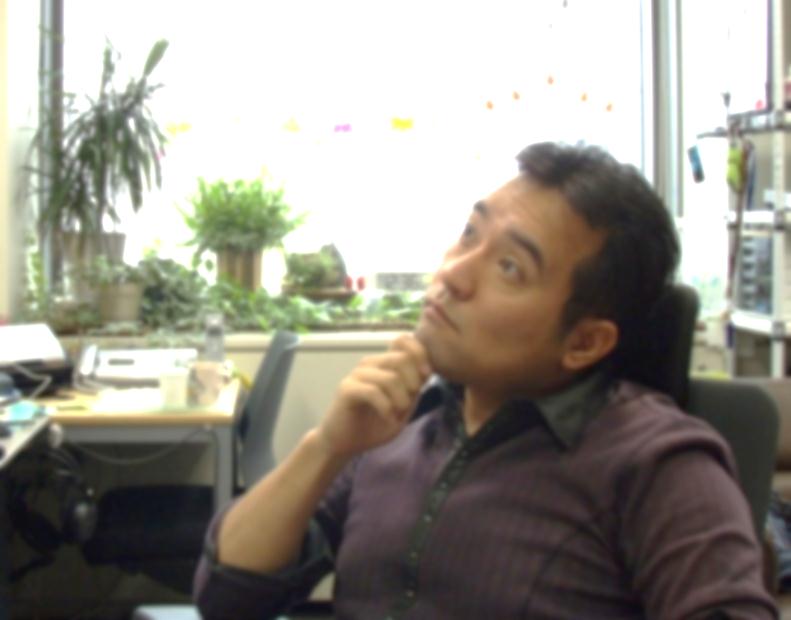 3
LinkedInで起きたこと
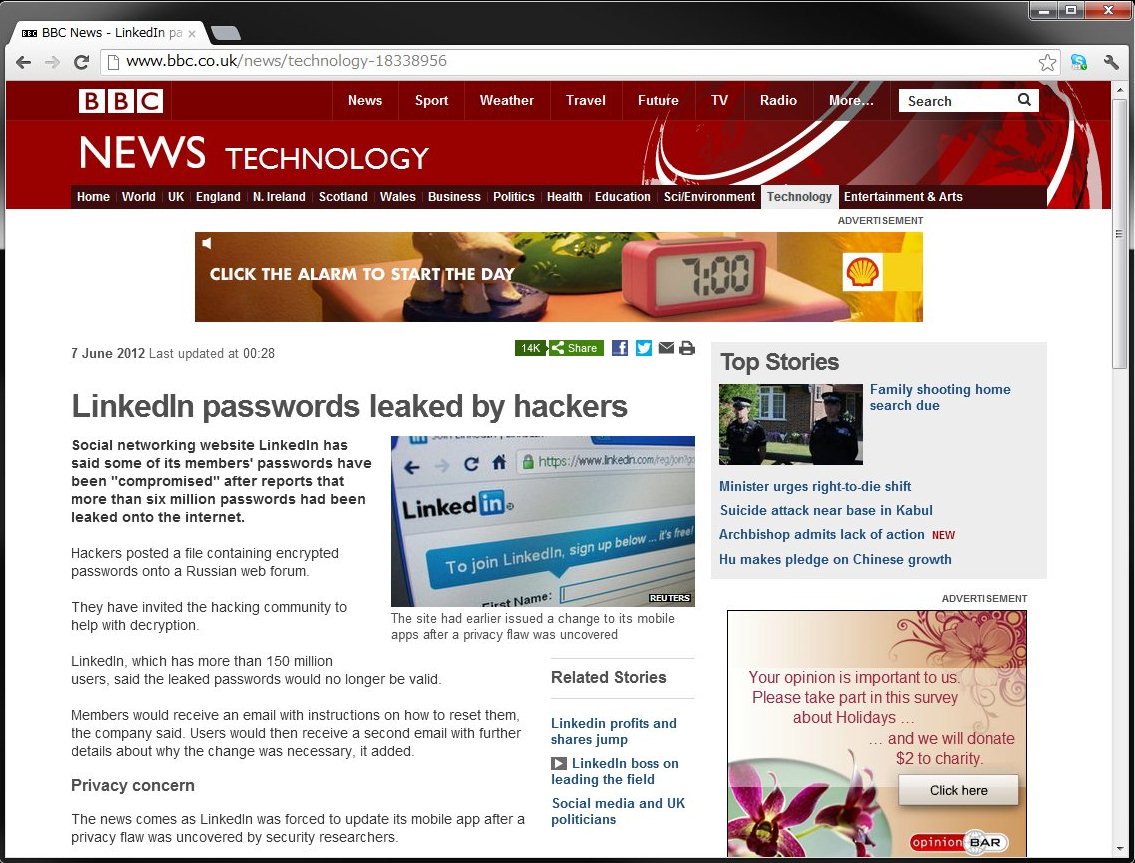 4
http://www.bbc.co.uk/news/technology-18338956
Yahoo!で起きたこと
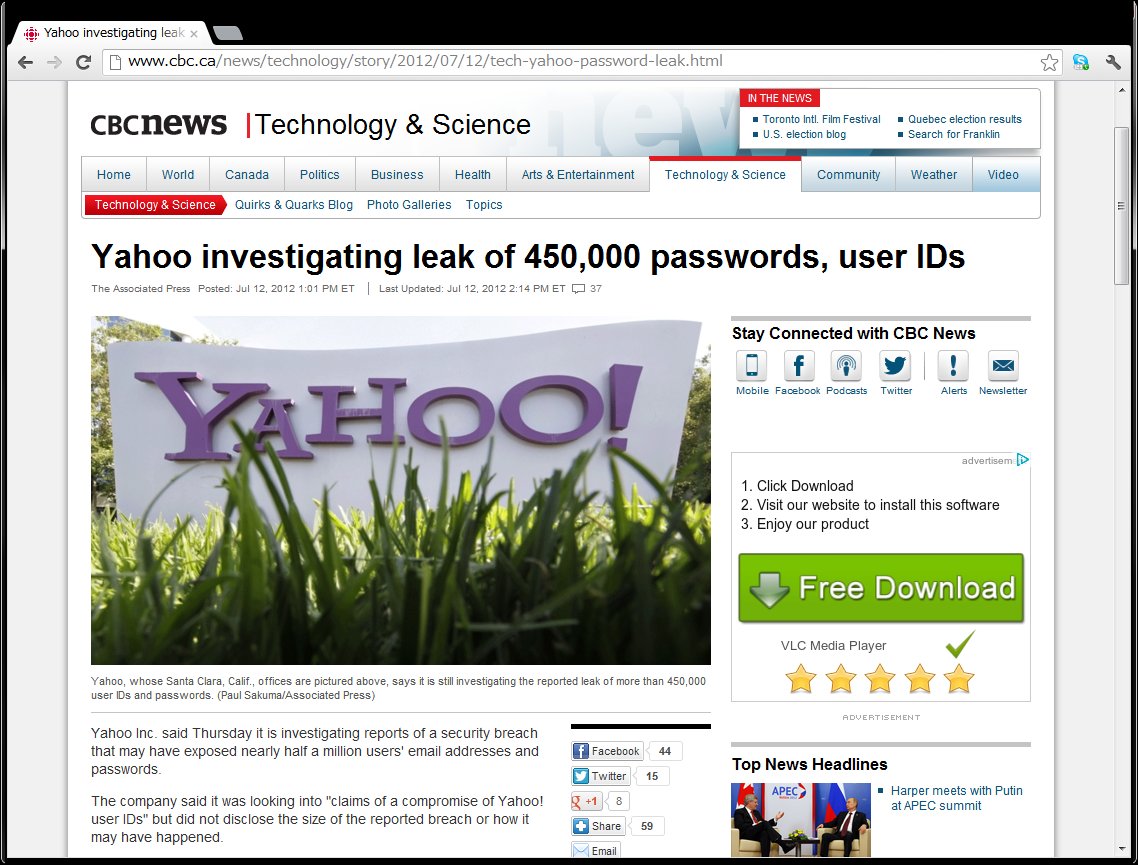 5
http://www.cbc.ca/news/technology/story/2012/07/12/tech-yahoo-password-leak.html
Top 10 most 'hacked' passwords
6
http://pastebin.com/2D6bHGTa
あなたの機関は大丈夫？
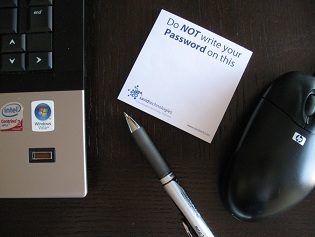 7
http://cdn.savidtech.com/wp-content/uploads/post-it-smaller.jpg
本年度の学認CAMPは？
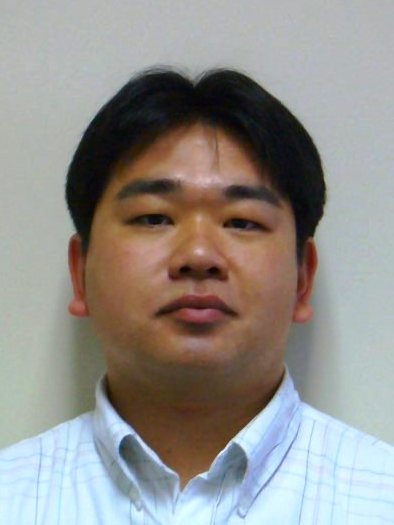 それでいきましょ！
8
学認は成長する
機関数
ユーザ数の推移
（万人）
総ID数≒50万
学生の割合は、80%強
本格運用
試行
高等教育人口は350万人
9
学認参加SPの推移
10
米国の推移と比較してみると…
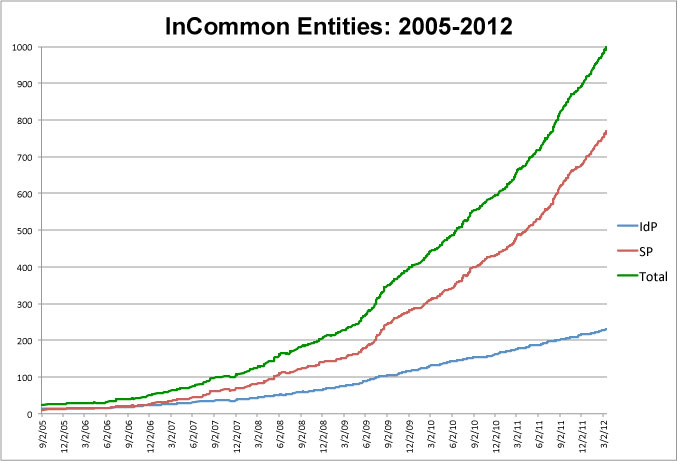 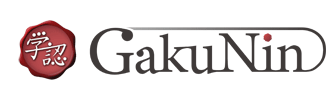 11
Internet2 NET+
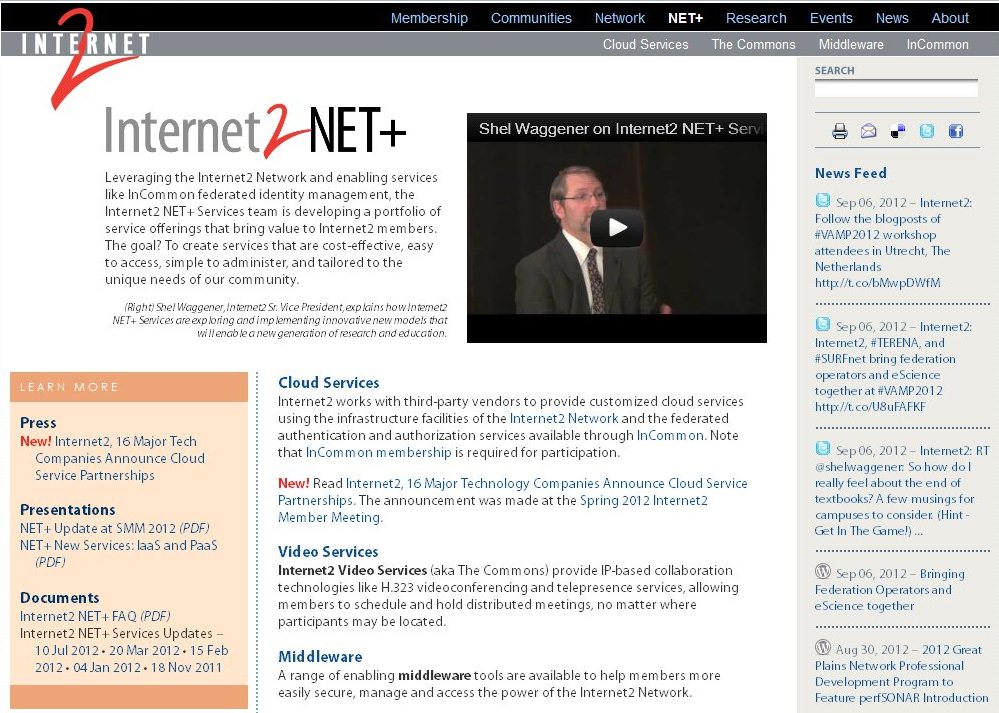 12
http://www.internet2.edu/netplus/
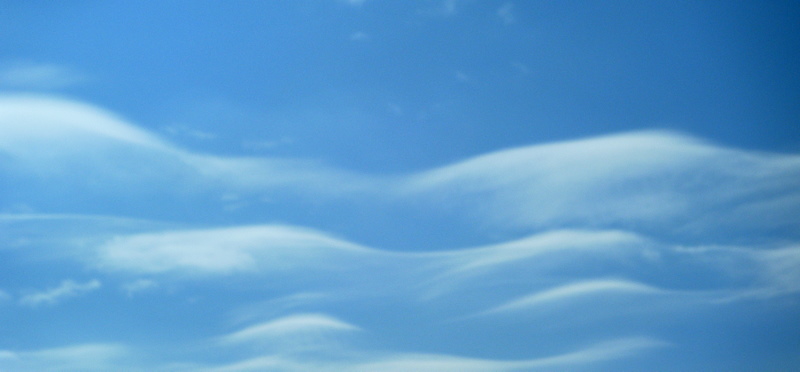 クラウドの波
13
http://www.flickr.com/photos/biffyboy/4011477023/ by jason woodland  (CC BY 2.0)
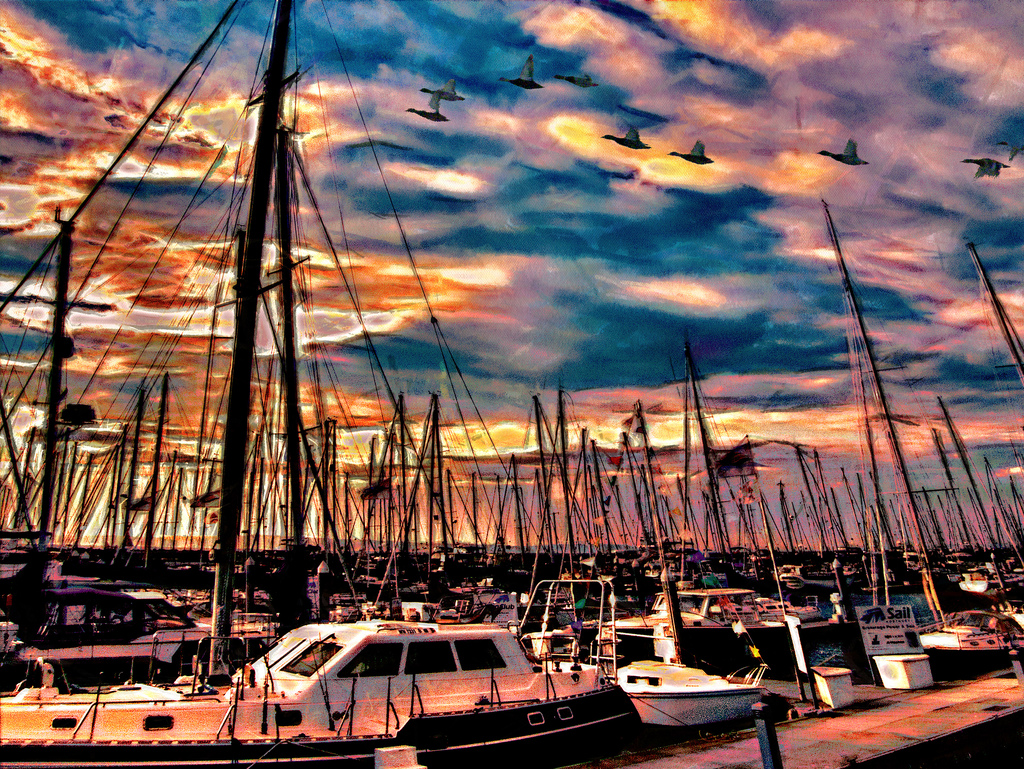 学術認証フェデレーションは
次世代学術インフラの核
14
http://www.flickr.com/photos/10159247@N04/7930383842/ by Russ Seidel  (CC BY-NC-SA 2.0)
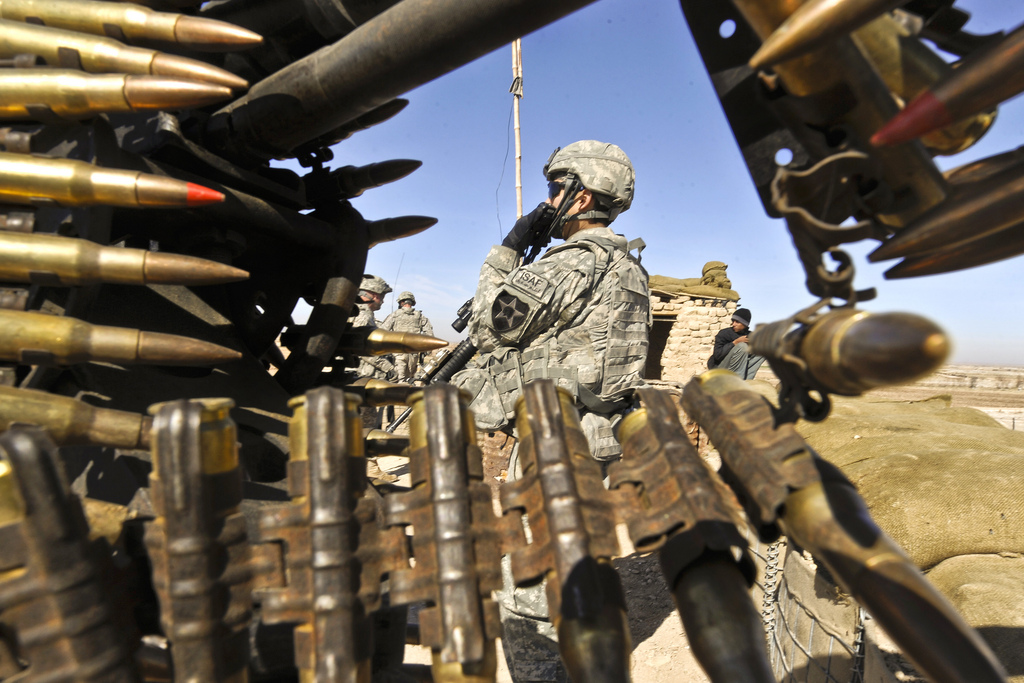 IDとパスワードで十分か？
15
http://www.flickr.com/photos/soldiersmediacenter/4295854520/ (CC BY 2.0)
学認トラストフレームワーク
NIHのサービスを学認SPとして利用
米国連邦政府内のサービス（SP）を、外部の認証システム（IdP）に接続する場合には、SP側がIdPの保証レベル（Level of Assurance, LoA）を要求
4つのレベルを規定
レベル1：whitehouse.govのWebサイトでのオンラインディスカッションに参加
レベル2：社会保障Webサイトを通じて自身の住所記録を変更
レベル3：特許弁理士が特許商標局に対し、機密の特許情報を電子的に提出
レベル4：法執行官が、犯罪歴が格納されている法執行データベースにアクセス
PubMedの要求はLevel 1（最低）であり、利用するためには学認のIdPが米国の基準に則ったLevel 1を取得する必要あり

学認は、学認のIdPにLevel 1を発行できるTrust Framework Providerになる必要あり
Open Identity Exchange
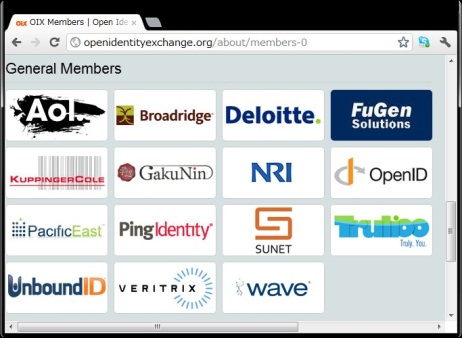 Level 1 TFP準備完了
16
eLearningの活用
セキュリティーラーニングSPの提供
NIIの研修部会としての提供を検討中
群馬大学が作成した「倫倫姫」を提供予定
取得結果を機関に
フィードバック
教職員・学生が受講
セキュリティラーニングシステム
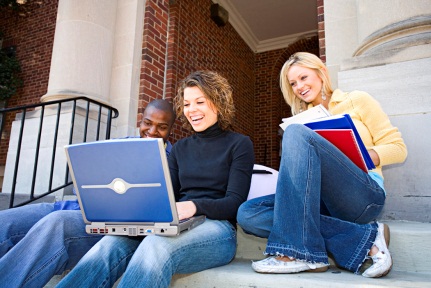 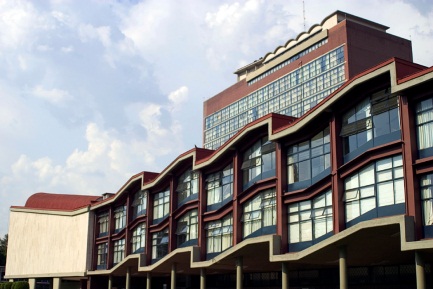 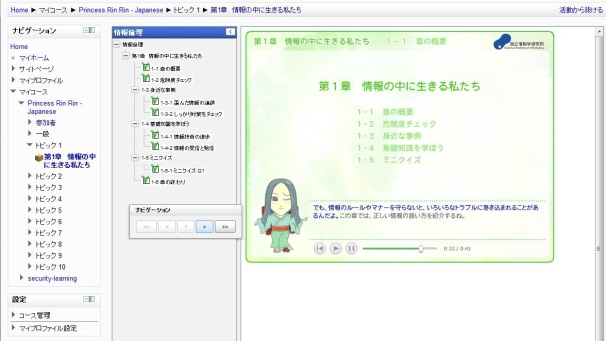 類似サービスを各機関で個別に導入する必要なし
17
本年度のプログラム
セッション１　学認を簡単にする　13:30 - 14:45
13:30 - 14:00　新しい学認申請システムの使い方
佐賀大学　大谷　誠
14:00 - 14:45　IdPがSPを選べて、SPがIdPを選べる新機能
国立情報学研究所　西村　健

セッション２　学認を安心・安全にする　15:00 - 17:00
15:00 - 15:30　学認トラストフレームワーク
東京大学　佐藤周行
15:30 - 16:00　uApprove.jpをインストールする
豊橋技術科学大学　土屋雅稔
16:00 - 16:30　IDとパスワードだけで大丈夫？
国立情報学研究所　中村素典
16:30 - 17:00　多要素認証製品の紹介など
WisePoint Shibbolethによる多要素認証のご紹介ファルコンシステムコンサルティング（株） 山下克美
SiteMinderを用いたShibboleth連携における多要素認証サイオステクノロジー　中田寿穂
スマホ/携帯で本人確認　二要素・二経路認証ソリューションのご紹介サイバネットシステム株式会社　三浦正裕
18
学認＆SINETクラウド接続サービス利用説明会のお知らせ
プログラム案
19
EDUCAUSE 2012 AXIES イベント（計画進行中）認証連携セッション企画
日時
2012 年11 月6 日（火）　10:00～17:00
場所
EDUCAUSE 会場か近傍のホテル
認証連携セッション案
NET+: Building Corporate Partnerships to Revolutionize Education
現在，アメリカでは，InCommonと呼ばれる学術認証フェデレーションが指数関数的に成長を続けています．約250機関がIdPを提供し，約600万人のエンドユーザが約850のサービスを利用できる状況にあります．大学における，研究・教育を進めていく上で，欠くことのできないインフラとなっていることは言うまでもありません．最近，Internet2は，この認証環境を基盤として，クラウド等のサービスを大学特別ライセンス価格で利用できる，NET+と呼ばれるサービスを開始しました．本講演では，InCommonとNET+に関する最新の動向について情報提供いただきます．AXIES参加機関の皆様にとっても，興味深い内容となることと思いますので，是非ともご参加下さい．
20
本年度の学認シンポは違う
イベント名
Japan Identity & Could Summit学認シンポジウム, OpenID Summit Japan, Cloud Identity Summit Japanによるジョイントイベント
テーマ
Inter-Federation beyond academics, governments and industries
主催
NII, Ping Identity Japan, OpenID Foundation Japan
(Kantara Initiative Japan Working Group, No Surrender/ExGen)
日程
2013年3月4日，5日
場所
学術総合センターの一橋記念講堂とその周辺全部
21